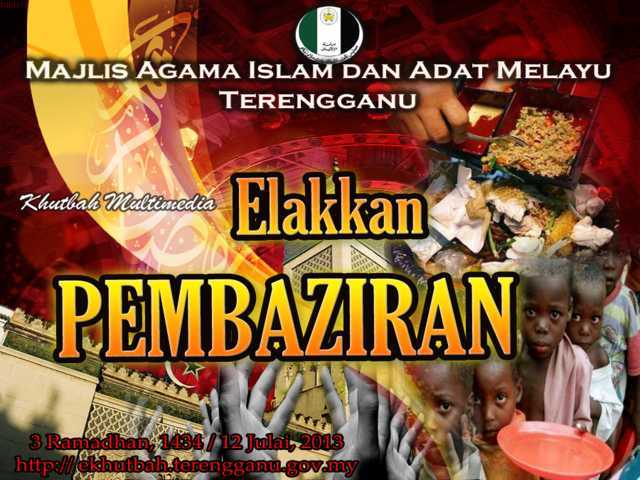 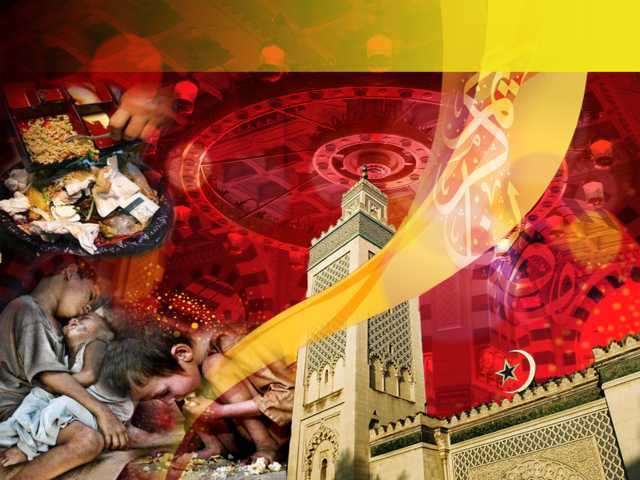 Pujian Kepada Allah S.W.T.
الْحَمْدُ ِللهِ
Segala puji-pujian hanya 
bagi Allah S.W.T.
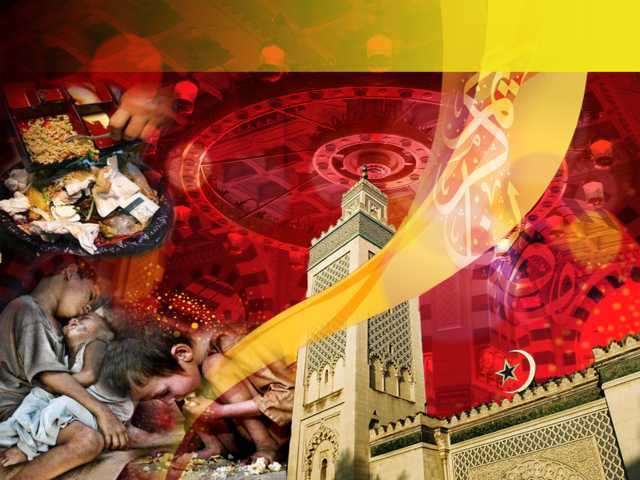 Syahadah
وَأَشْهَدُ أَن لاَّ إِلَهَ إِلاَّ اللهُ وَحْدَهُ لاَ مُنْعِمَ سِوَاهُ، 
وَأَشْهَدُ أَنَّ سَيِّدَنَا مُحَمَّدًا رَّسُولُهُ الْكَرِيْمُ وَمُصْطَفَاهُ
“Aku bersaksi  bahawa sesungguhnya tiada tuhan melainkan Allah Yang Maha Esa, tiada sekutu bagiNya dan juga aku  bersaksi bahawa nabi Muhammad S.A.W hambaNya dan rasulNya .”
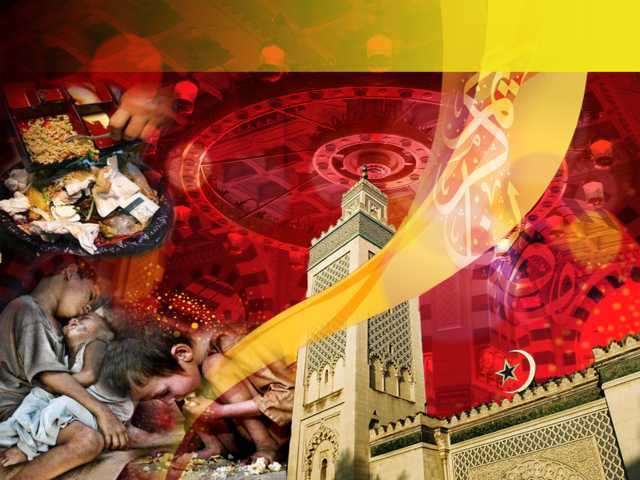 Selawat Ke Atas 
Nabi Muhammad S.A.W
اللَّهُمَّ صَلِّ وَسَلِّمْ وَبَارِكْ عَلَى مَنْ جَاءَ بِالْقُرْءَانِ وَهُدَاهُ مُحَمَّدِ بْنِ عَبْدِ اللهِ، وَعَلَى آلِهِ وَصَحَابَتِهِ الْمُبَارَكِيْنَ خَيْرُ مَنِ اقْتَفَاهُ
Ya Allah, Cucurilah kesejahteraan dan keberkatan ke atas hambaMu dan RasulMu, Nabi Muhammad S.A.W dan ke atas keluarganya dan para sahabatnya.
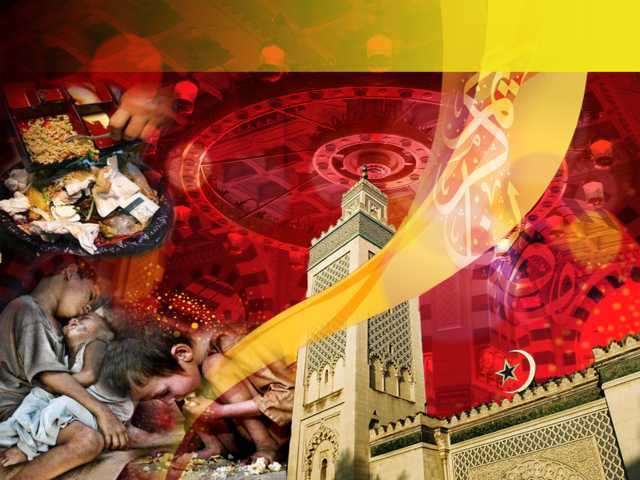 Wasiat Taqwa
اِتَّقُوا اللهَ رَبِّي وَرَبَّكُمْ، وَاعْبُدُوهُ حَقَّ عِبَادَتِه، وَاشْكُرُوهُ عَلَى نَعْمَائِه.
Bertakwalah kepada Allah, dengan mengerjakan segala perintahNya, mengerjakan perkara yang baik, dan meninggalkan kerja-kerja yang buruk dan haram.
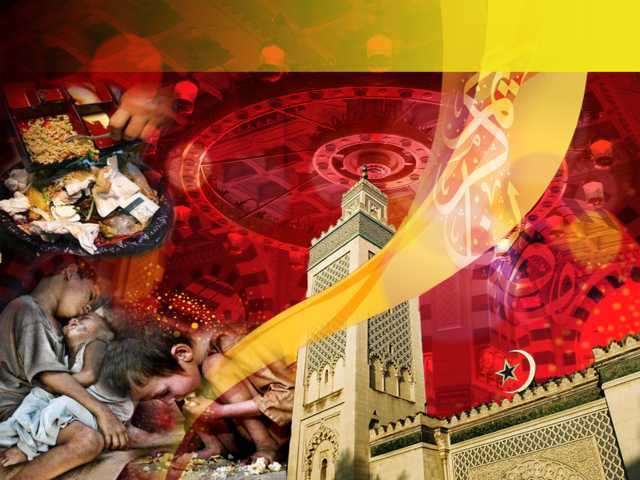 Pesanan
Tingkatkan keimanan dan ketakwaan Kepada Allah
Laksanakan perintahNya, jauhi laranganNya
Laksanakan ibadat dengan sepenuh hati dan bersyukur di atas segala nikmat
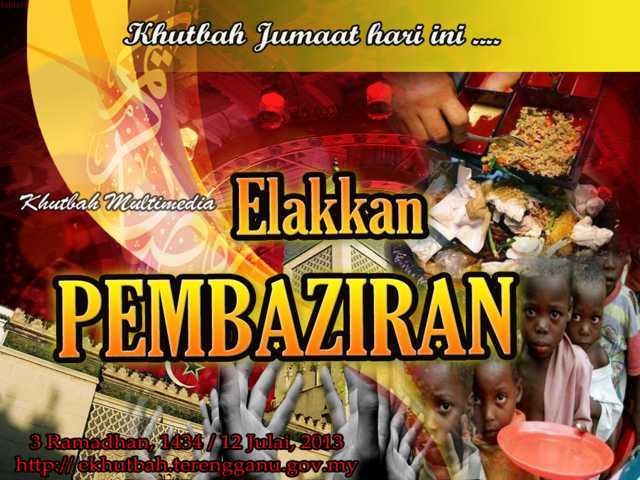 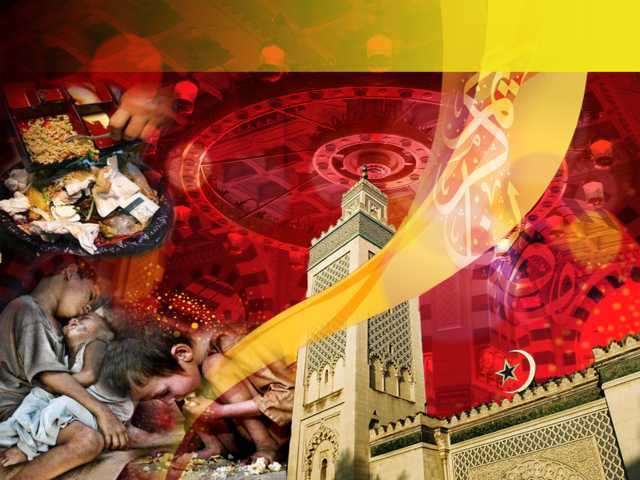 Membazir amalan Syaitan
Ramai juga yang berpuasa dan beribadat di bulan Ramadhan turut melakukan pembaziran.
Tradisi berbuka puasa dan amalan 
menyambut Hari Raya yang berlebih-lebihan
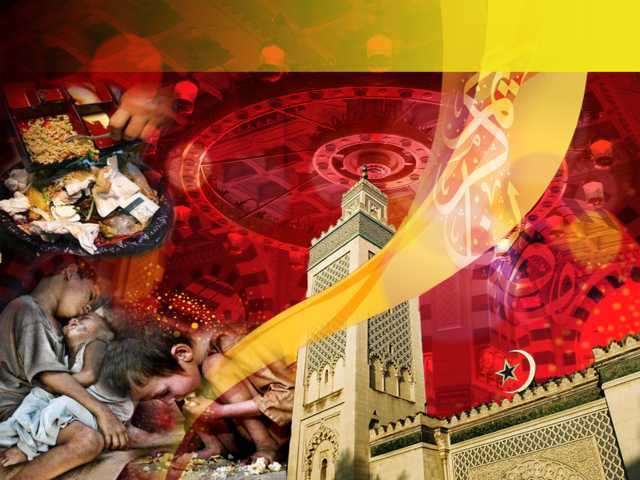 Firman Allah Taala dalam 
Surah Al-Isra’ Ayat 26-27 :-
وَآتِ ذَا الْقُرْبَى حَقَّهُ وَالْمِسْكِينَ وَابْنَ السَّبِيلِ 
وَلاَ تُبَذِّرْ تَبْذِيرًا، إِنَّ الْمُبَذِّرِينَ كَانُواْ إِخْوَانَ الشَّيَاطِينِ وَكَانَ الشَّيْطَانُ لِرَبِّهِ كَفُورًا
Dan berikanlah kepada kerabatmu, dan orang miskin serta orang musafir akan haknya masing -masing; dan janganlah engkau membelanjakan hartamu dengan boros yang melampau. Sesungguhnya orang-orang yang boros itu adalah saudara-saudara Syaitan, sedang Syaitan itu pula adalah makhluk yang sangat kufur kepada Tuhannya.
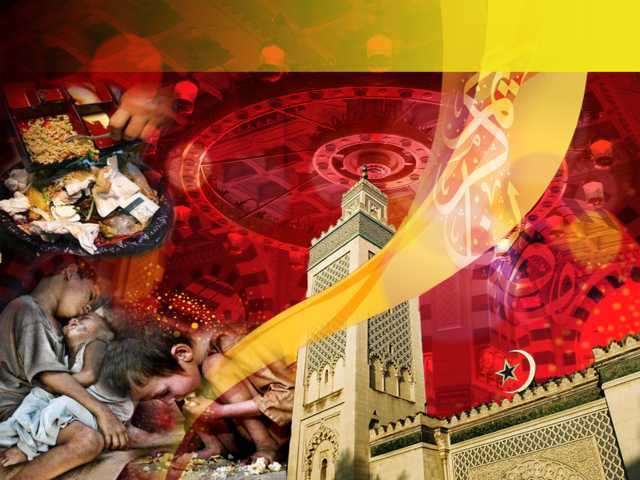 Pembaziran merupakan amalan yang dibenci, namun…
Pembaziran meningkat di bulan Ramadhan
Ramadhan dicemari dengan lambakan hidangan dan makanan berbuka yang berlebihan
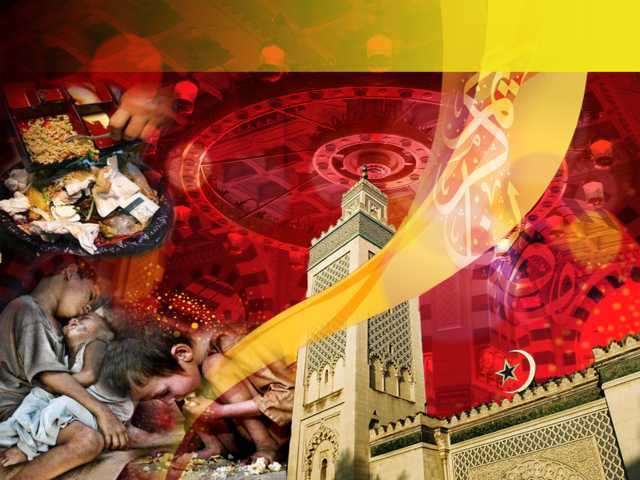 Kita diamanahkan untuk mengurus 
dan menggunakan harta
Segala pembaziran yang dilakukan akan dihisab.
Kita bukanlah pemilik mutlak setiap harta
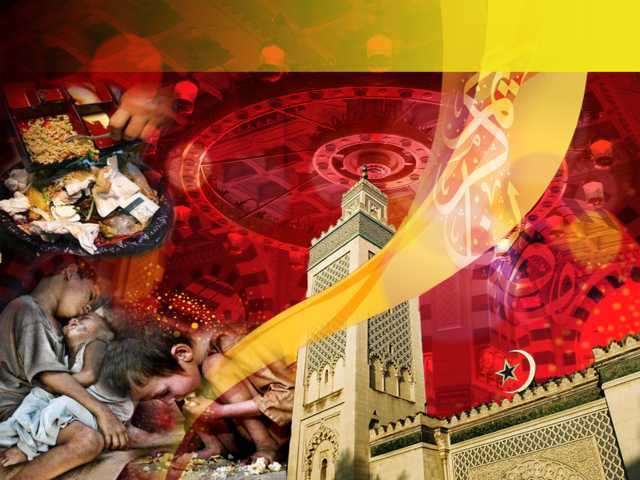 Krisis makanan dunia
Kebuluran membunuh ramai penduduk dunia.
Kematian anak-anak kecil, wanita dan orang tua.
Jika makanan dan sumber alam di urus tadbir dengan baik, isu ini mampu diatasi
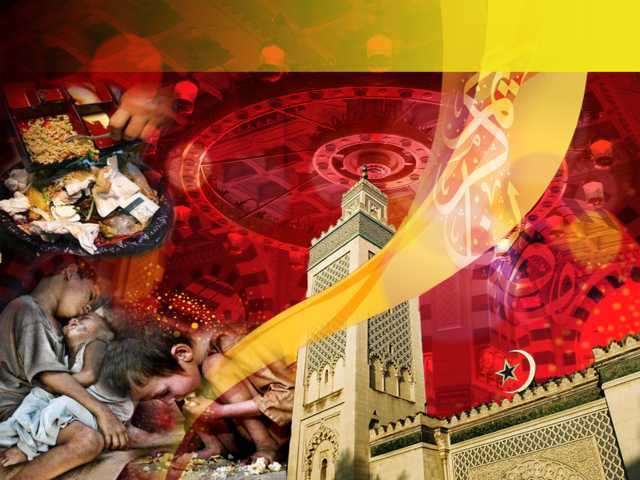 Cabaran di bulan Ramadhan
Menahan lapar dan dahaga di siang hari
Mengawal nafsu membeli juadah berbuka
Elakkan makanan hanya dibuang selepas waktu berbuka.
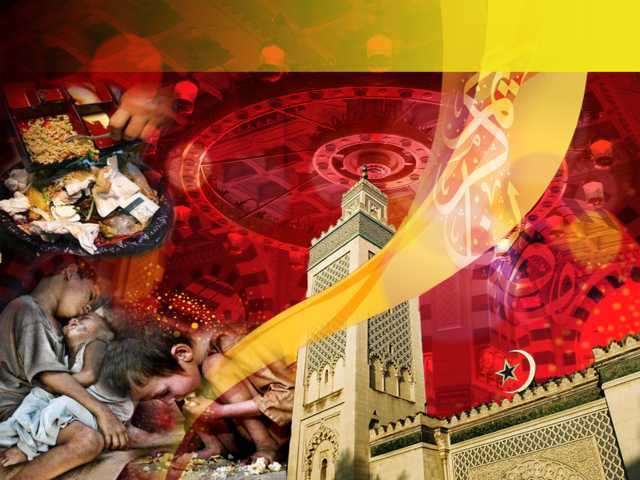 Langkah untuk mengelakkan pembaziran
Membeli makanan sekadar keperluan untuk berbuka dan bersahur sahaja.
1
Mengambil peluang perolehi pahala dengan memberi makanan kepada fakir miskin, jiran dan sahabat handai.
2
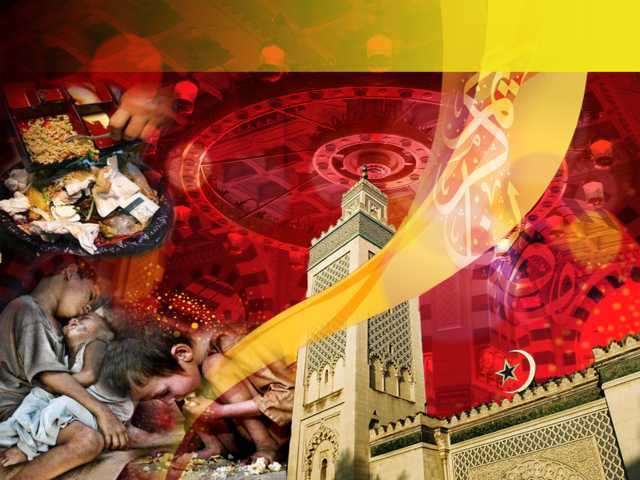 Sabda Rasulullah SAW.
مَنْ فَطَّرَ صَائِمًا كَانَ لَهُ مِثْلُ أَجْرِهِ، غَيْرَ أَنَّهُ لاَ يَنْقُصُ مِنْ أَجْرِ الصَّائِمِ شَيْئٌ.
“Barangsiapa yang memberi makanan berbuka bagi orang yang berpuasa, baginya seumpama pahala orang yang berpuasa itu, tanpa mengurangkan daripada pahala orang yang berpuasa itu sedikitpun”.
Ikuti sunnah Rasulullah SAW dengan bersederhana pada makan dan berbuka puasa. Sabda Rasulullah SAW.
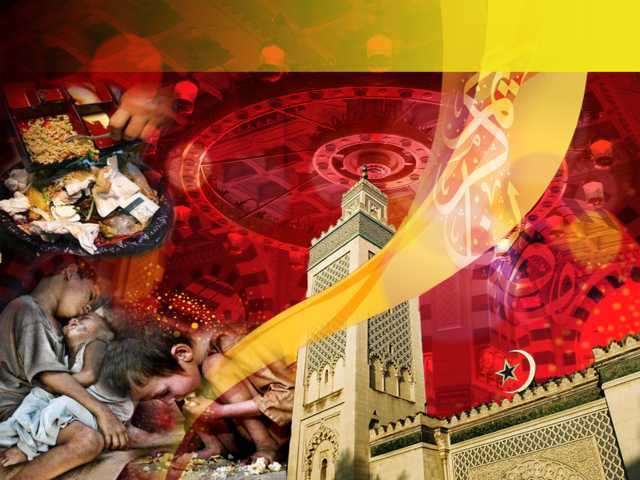 3
مَا مَلأَ آدَمِيٌّ وِعَاءً شَرًّا مِنْ بَطْنِهِ، حَسْبُ ابْنِ آدَمَ لُقَيْمَاتٌ يُقِمْنَ صُلْبَهُ. فَإِنْ غَلَبَتْهُ نَفْسُهُ فَثُلُثٌ لِلطَّعَامِ وَثُلُثٌ لِلشَّرَابِ وَثُلُثٌ لِلنَّفَسِ.
“Tiada memenuhi anak Adam suatu bekas yang lebih teruk daripada perutnya. Cukuplah baginya beberapa suapan yang menguatkan  tulang belakangnya. Jika tidak dapat, maka jadikan 1/3 untuk makanan, 1/3 untuk minuman dan 1/3 untuk nafas”.
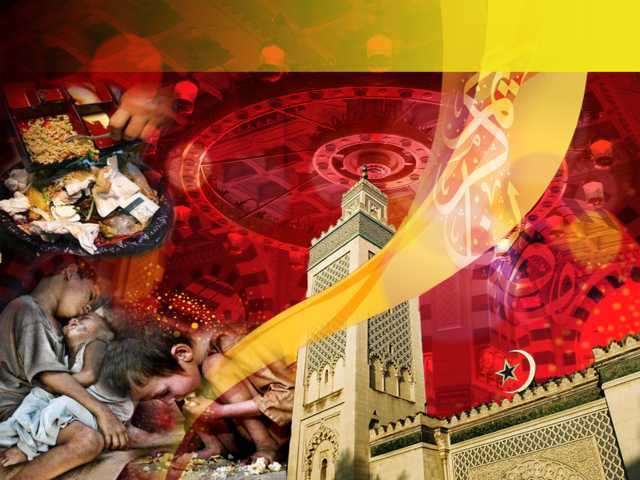 4
Pesanan Rasulullah SAW
طَعَامُ الْوَاحِدِ يَكْفِي الاِثْنَيْنِ، وَطَعَامُ الاِثْنَيْنِ يَكْفِي اْلأِرْبَعَةَ، وَطَعَامُ اْلأَرْبَعَةِ يَكْفِي الثَّمَانِيَةَ
“Juadah bagi seorang memadai dan cukup untuk dua orang. Juadah bagi dua orang cukup untuk empat orang. Dan juadah bagi empat orang mencukupi bagi lapan orang.”
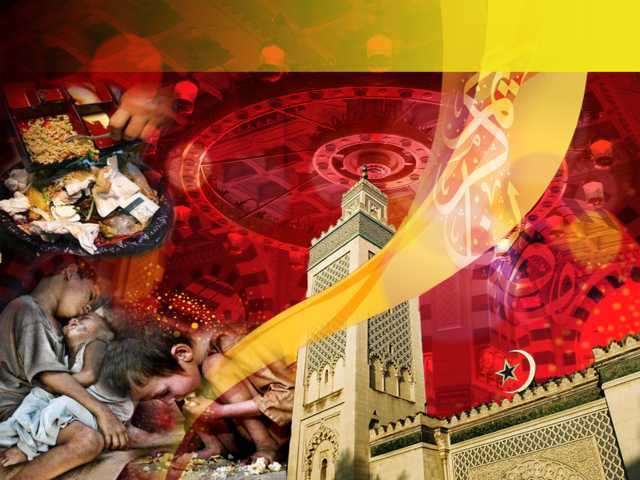 Firman Allah Taala dalam 
Surah Al-a’raf Ayat 31 :-
يَا بَنِي آدَمَ خُذُواْ زِينَتَكُمْ عِندَ كُلِّ مَسْجِدٍ وَكُلُواْ وَاشْرَبُواْ وَلاَ تُسْرِفُواْ إِنَّهُ لاَ يُحِبُّ الْمُسْرِفِينَ
Wahai anak-anak Adam! Pakailah pakaian kamu Yang indah berhias pada tiap-tiap kali kamu ke tempat Ibadat (atau mengerjakan sembahyang), dan makanlah serta minumlah, dan jangan pula kamu melampau; Sesungguhnya Allah tidak suka akan orang-orang Yang melampaui batas.
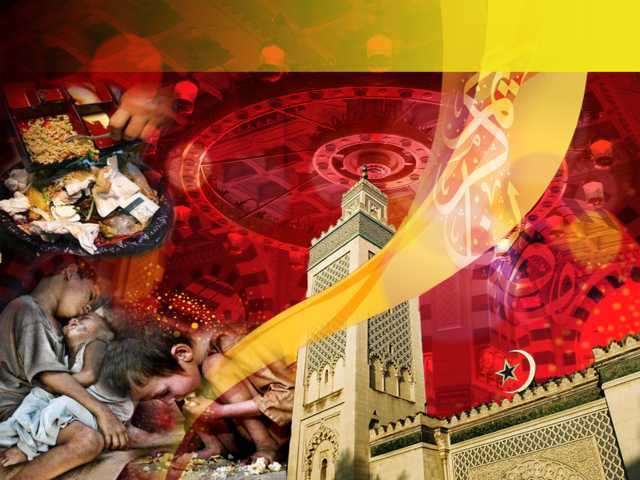 PENUTUP
بَارَكَ اللهُ ِلىْ وَلَكُمْ بِالْقُرْءَانِ الْعَظِيْمِ، وَنَفَعَنِى وَإِيَّاكُمْ بِمَا فِيْهِ مِنَ الأَيَاتِ وَالذِّكْرِ الْحَكِيْمِ، وَتَقَبَّلَ مِنِّي وَمِنْكُمْ تِلاوَتَهُ إِنَّهُ هُوَ السَّمِيعُ الْعَلِيْمُ. أَقُوْلُ قَوْلِيْ هَذَا وَأَسْتَغْفِرُ اللهَ الْعَظِيْمَ لِيْ وَلَكُمْ، وَلِسَائِرِ الْمُسْلِمِيْنَ وَالْمُسْلِمَاتِ، وَالْمُؤْمِنِيْنَ وَالْمُؤْمِنَاتِ فَاسْتَغْفِرُوْهُ، 
إِنَّهُ هُوَ الْغَفُوْرُ الرَّحِيْم.
Doa 
Antara Dua Khutbah
Aamiin Ya Rabbal Aalamin..
 Tuhan Yang Memperkenankan 
Doa Orang-orang Yang Taat, 
Berilah Taufik Kepada 
Kami Di Dalam Mentaatimu, 
Ampunilah Kepada Mereka 
Yang Memohon Keampunan.
Aamiin……
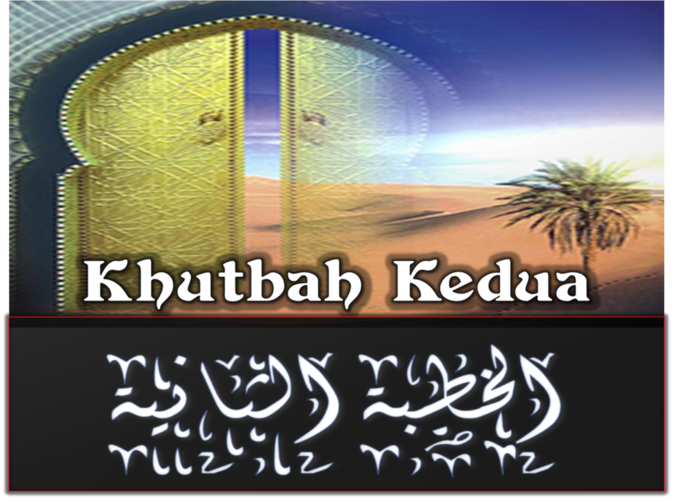 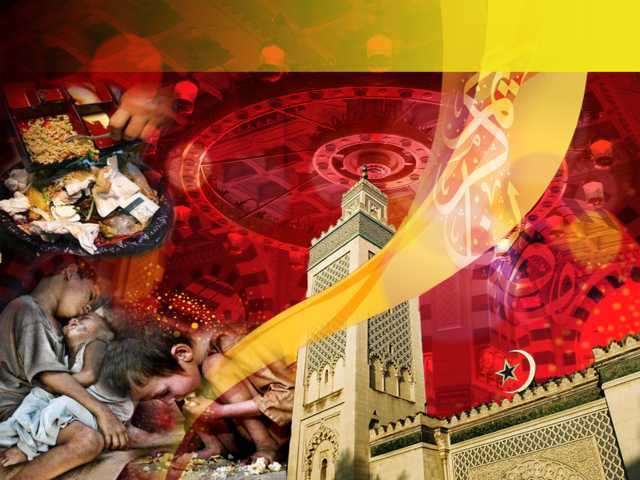 Pujian Kepada Allah S.W.T.
الْحَمْدُ لِلَّهِ
Segala puji-pujian hanya bagi Allah S.W.T.
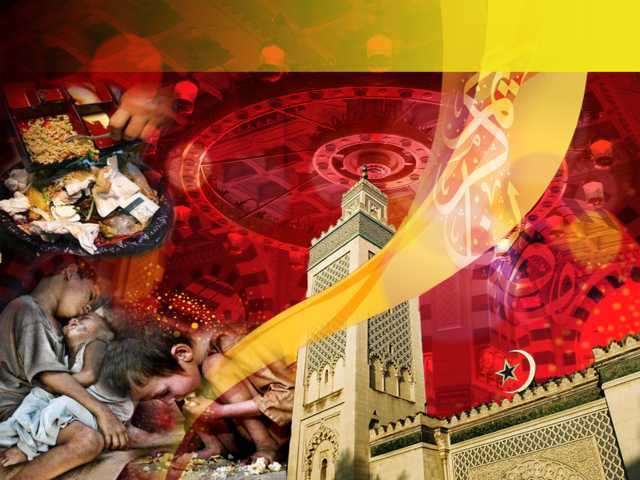 Syahadah
أَشْهَدُ أَن لآ إِلَهَ إِلاَّ اللهُ وَحْدَهُ لاَ شَرِيْكَ لَهُ، وَأَشْهَدُ أَنَّ سَيْدَنَا مُحَمَّدًا عَبْدُهُ وَرَسُوْلُهُ.
Aku bersaksi  bahawa sesungguhnya tiada tuhan melainkan Allah Yang Maha Esa, tiada sekutu bagiNya dan juga aku bersaksi bahawa nabi Muhammad S.A.W adalah hambaNya dan rasulNya.
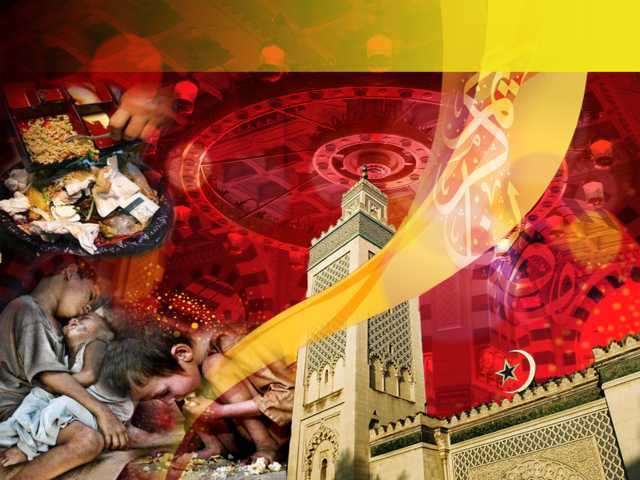 Selawat Ke Atas 
Nabi Muhammad S.A.W
اللَّهُمَّ صَلِّ وَسَلِّمْ عَلَى سَيِّدِنَا مُحَمَّدٍ أَفْضَلِ خَلْقِه، وَعَلَى آلِهِ الطَّيِّبِينَ وَأَصْحَابِهِ
Ya Allah, Cucurilah rahmat ke atas rasul kami, Nabi Muhammad S.A.W dan ke atas keluarganya dan para sahabatnya .
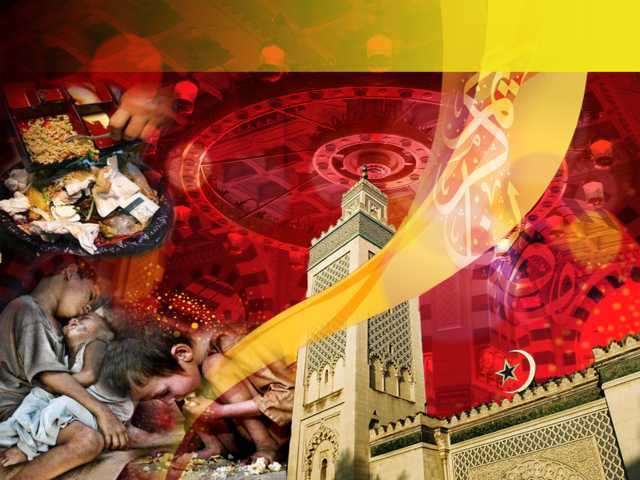 Wasiat Takwa
اِتَّقُوا اللهَ حَقَّ تُقَاتِهِ وَلاَ تَمُوتُنَّ إِلاَّ وَأَنْتُمْ مُسْلِمُون.
Bertakwalah kepada Allah  dengan sebenar-benar takwa, dan janganlah kamu mati melainkan dalam keadaan Islam.
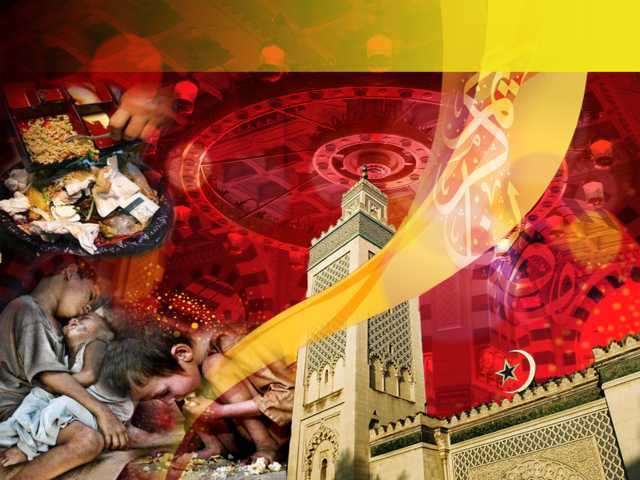 Seruan
Tingkatkan takwa kepada Allah swt.
Melaksanakan segala perintahNya, dan menjauhi segala laranganNya.
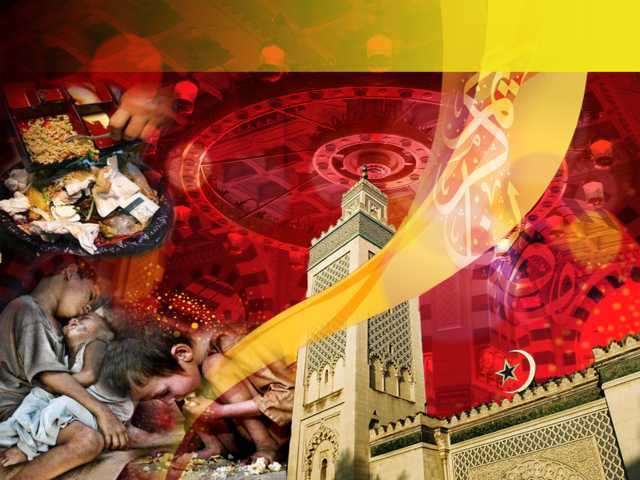 Seruan
Perbanyakkan bacaan selawat ke hadrat junjungan besar Nabi Muhammad S.A.W
Selawat
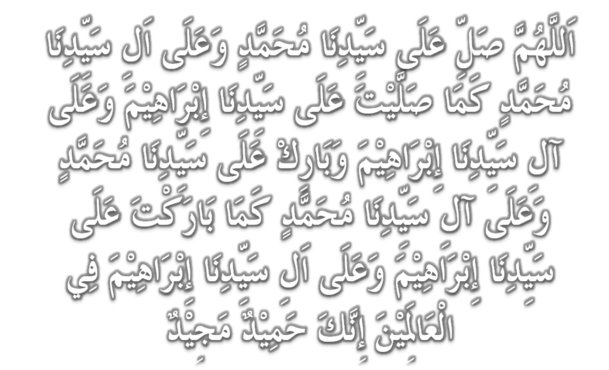 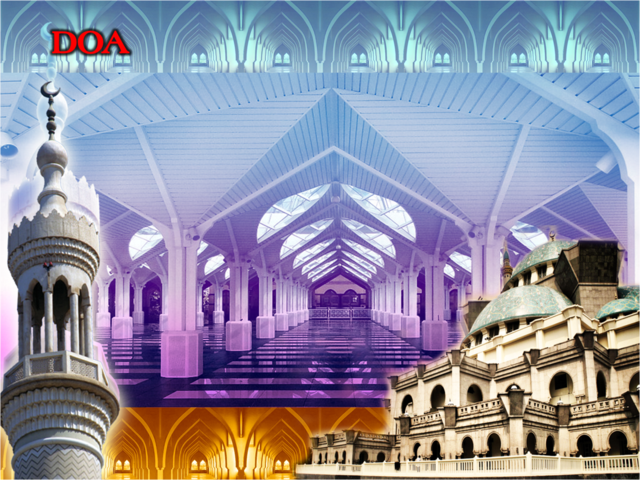 وَارْضَ اللَّهُمَّ عَنِ الْخُلَفَآءِ الرَّاشِدِيْن وَعَنْ بَقِيَّةِ الصَّحَابَةِ وَالْقَرَابَةِ أَجْمَعِيْن وَالتَّابِعِيْنَ وَتَابِعِي التَّابِعِيْنَ لَهُمْ بِإِحْسَانٍ إِلىَ يَوْمِ الدِّيْن.
Ya Allah, kurniakanlah keredhaan kepada Khulafa’ Rasyidin dan sahabat seluruhnya serta para tabiin dengan ihsan 
hingga hari kemudian.
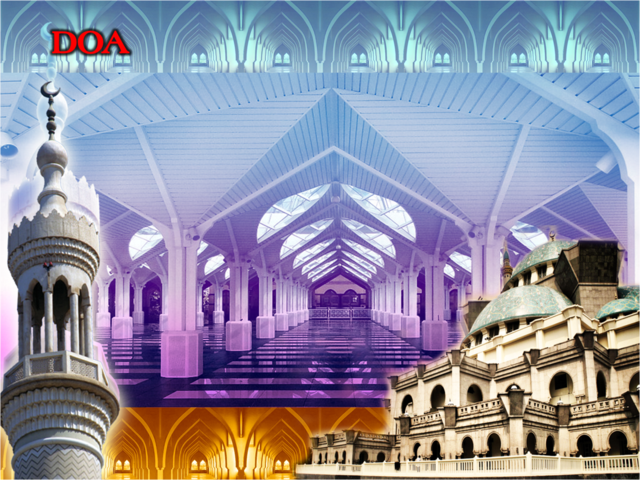 اللَّهُمَّ اغْفِرْ وِالْمُؤْمِنِيْنَ وَالْمُؤمِنَاتِ وَالْمُسلِمِيْنَ وَالْمُسلِمَاتِ اﻷَحْيَآءِ مِنْهُمْ وَاﻷَمْوَاتِ
Ya Allah, Ampunkanlah Dosa Golongan Mu’minin Dan Mu’minaat,Muslimin Dan Muslimat, Samada Yang Masih Hidup Atau Yang Telah Mati.
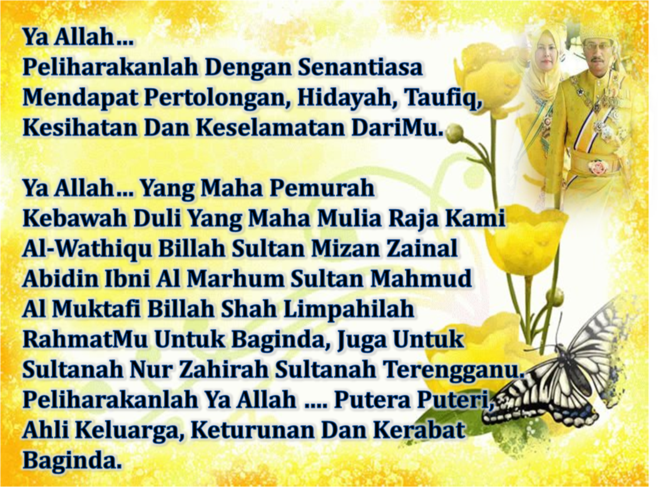 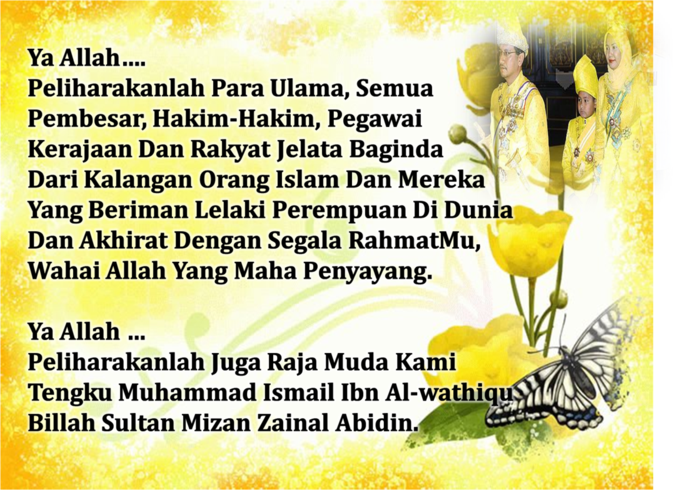 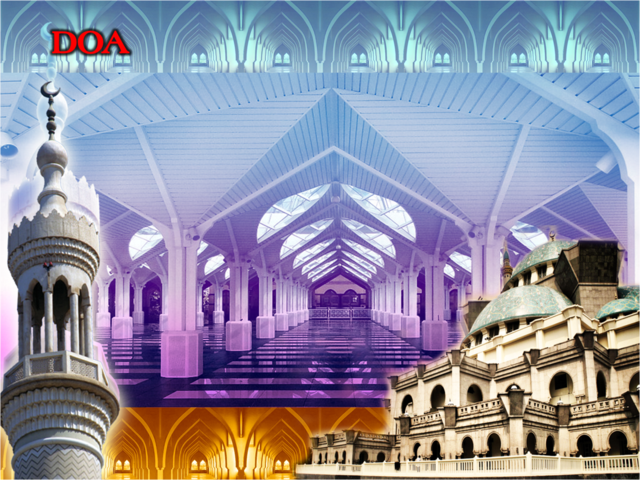 Ya Allah Muliakanlah Islam dan Orang-orang Islam.
Tolonglah Islam dan Orang-orang Islam serta himpunkanlah mereka di atas landasan kebenaran dan agama. Hancurkanlah kekufuran dan orang – orang yang syirik serta  orang munafik dan juga musuh-musuhMu serta musuh-musuh agama.
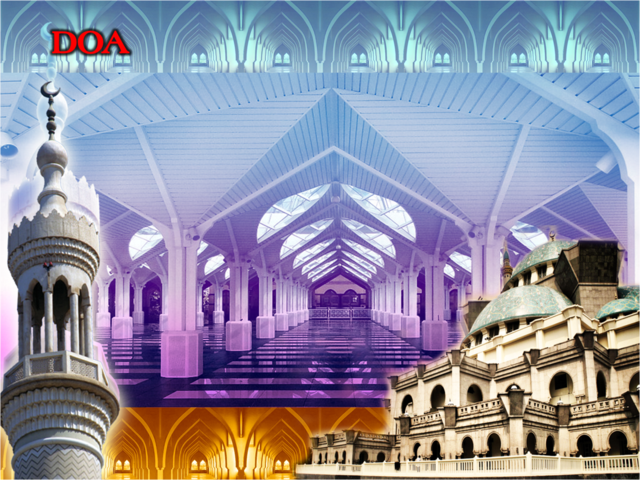 Ya Allah…
Ampunkanlah Dosa-dosa Kami  Dan Saudara-saudara Kami Yang Terdahulu Telah Beriman Dan Janganlah Engkau Biarkan Kedengkian Dalam Hati Kami Terhadap Orang-orang Yang Beriman.Sesungguhnya Engkau Maha Penyantun Dan Maha Penyayang.
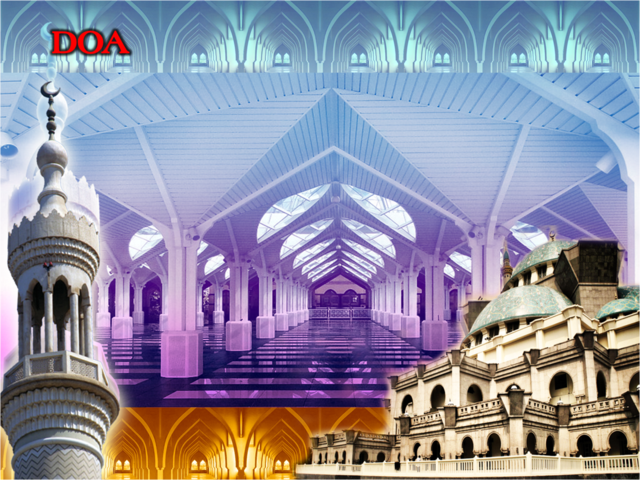 Ya Allah …
Kami Telah Menzalimi Diri Kami Sendiri 
Dan Sekiranya Engkau Tidak Mengampunkan Kami Dan Merahmati 
Kami Nescaya Kami Akan Menjadi
 Orang Yang Rugi.
Ya Allah… 
Kurniakanlah Kepada Kami Kebaikan
Di Dunia Dan Kebaikan Di 
Akhirat Serta Hindarilah Kami 
Dari Seksaan Neraka.
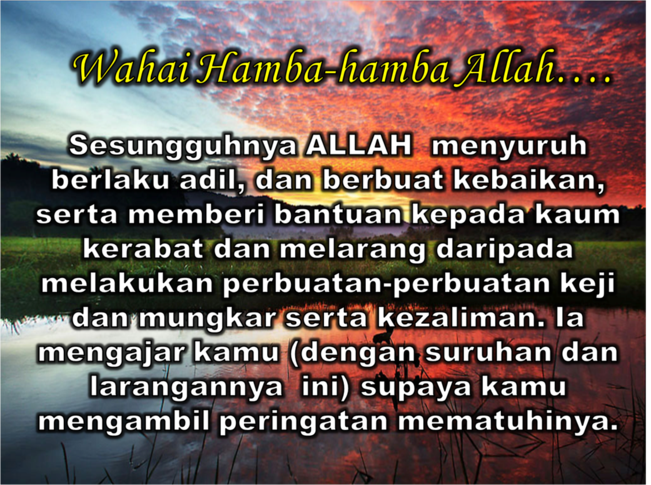 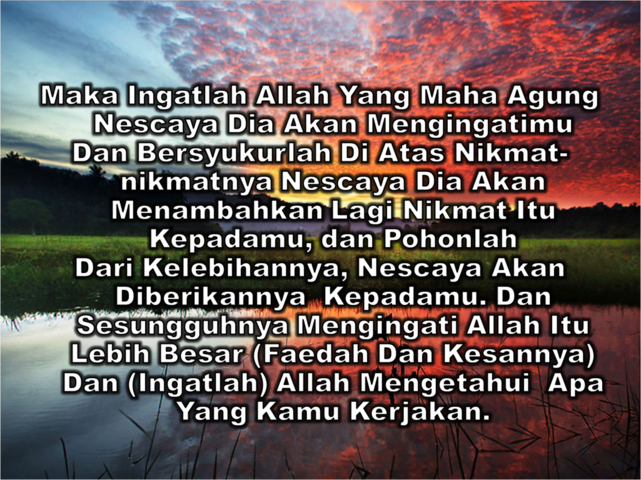 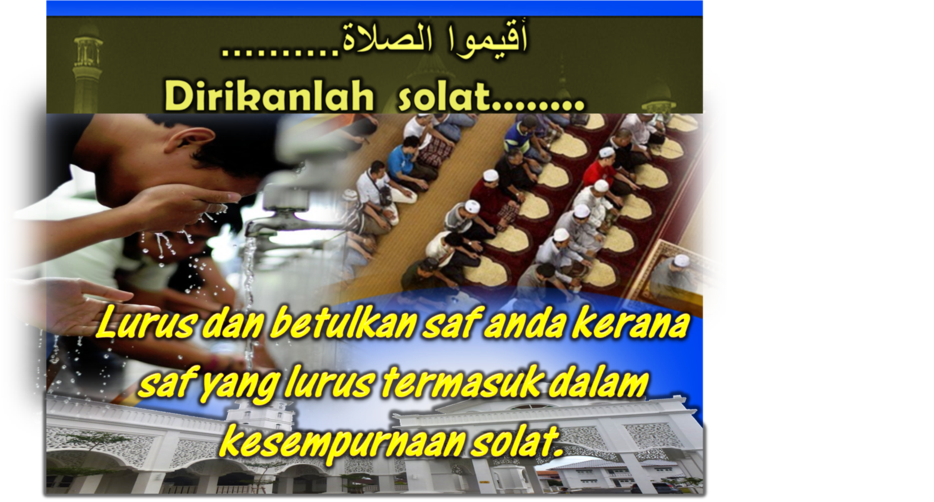